CALCULUS
Elementary graphing
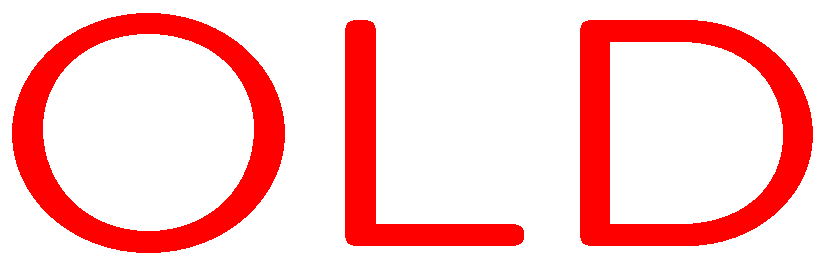 1
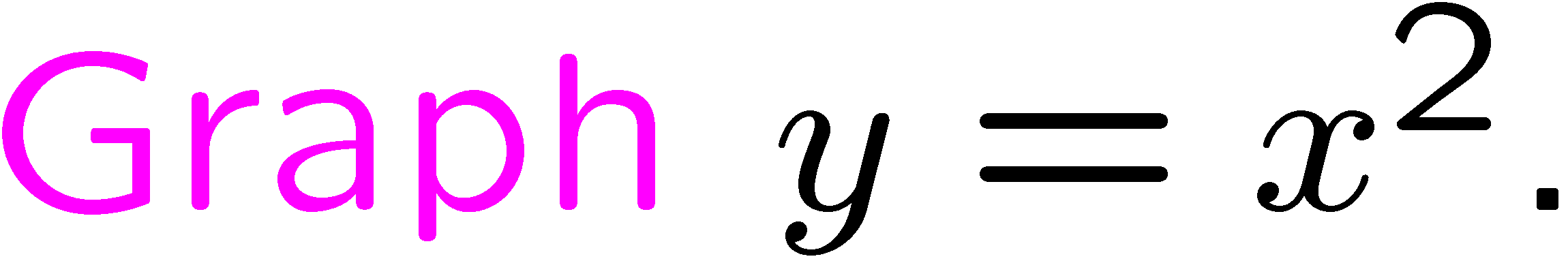 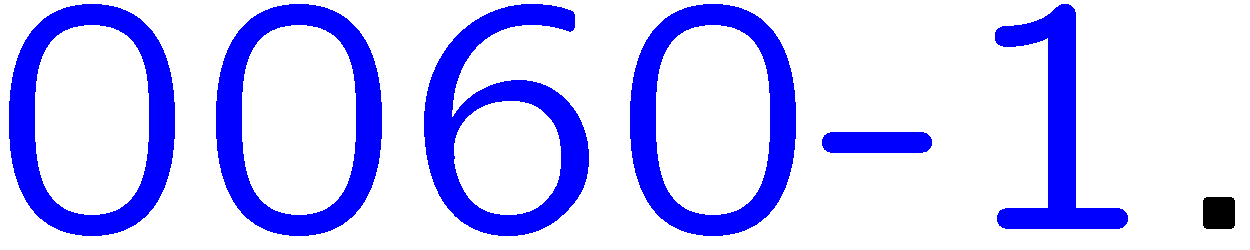 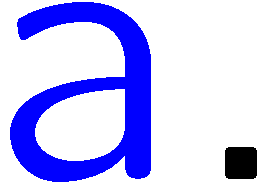 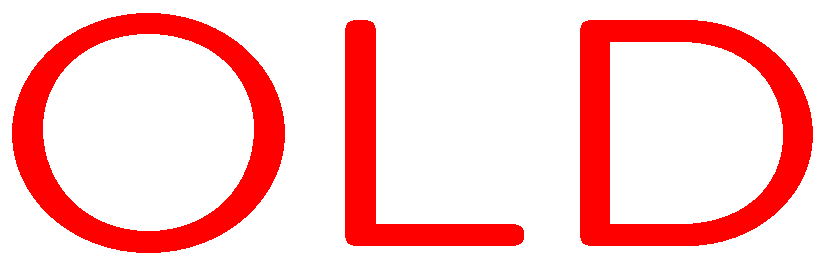 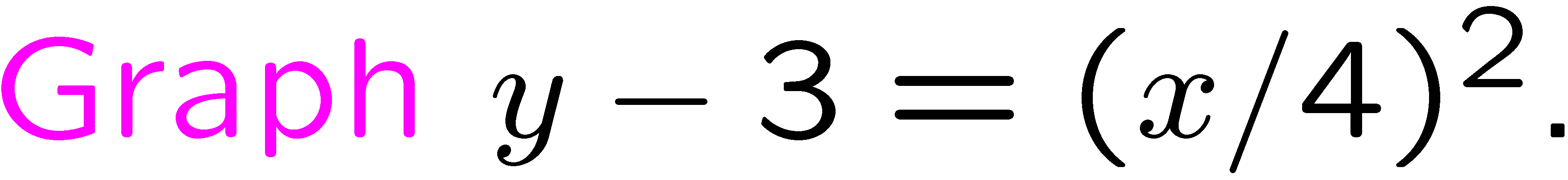 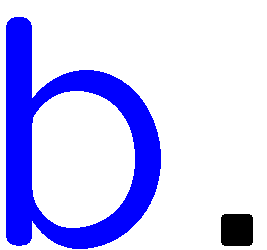 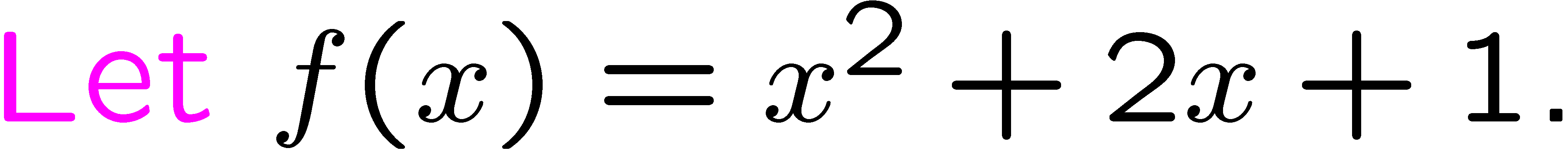 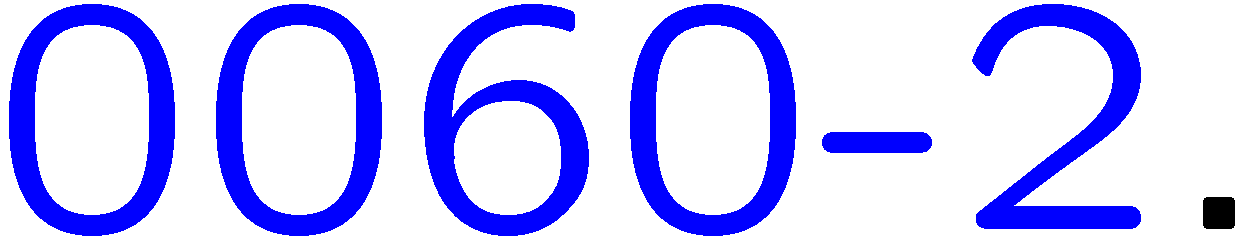 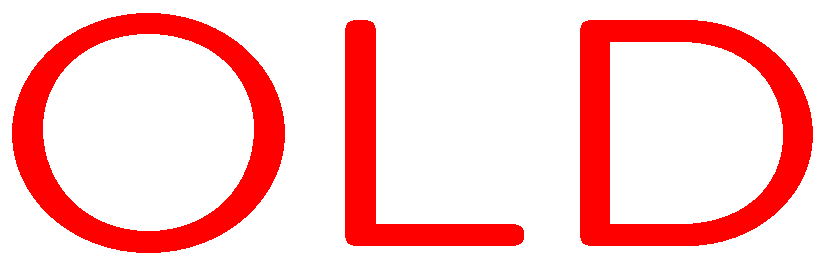 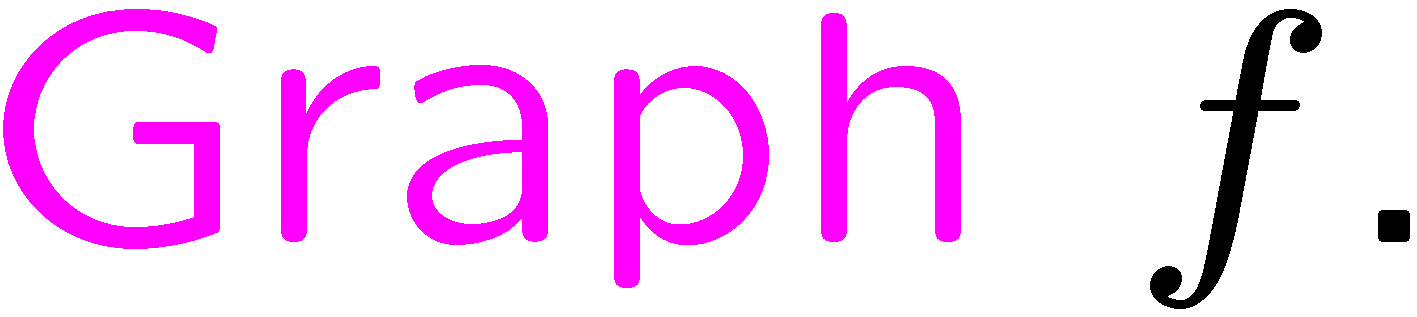 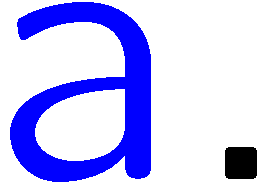 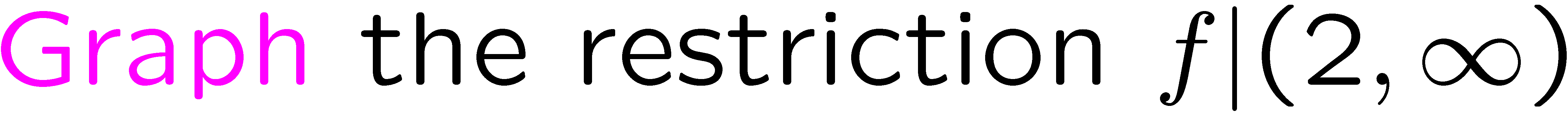 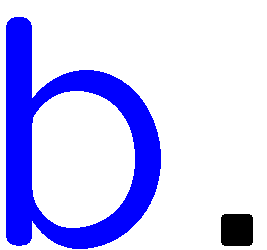 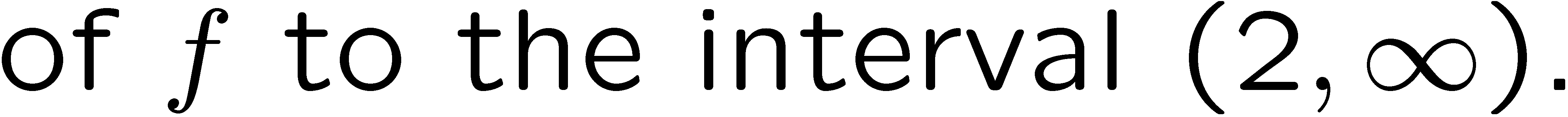 2